ERCOT Retail Market Training Task Force
UPDATE TO RMS
Tuesday, March 1st, 2022
Debbie McKeever, Oncor               Tomas Fernandez, NRG            Sheri Wiegand, TXU Energy
RMTTF ACTIVITIES
ERCOT Retail 101 Training, January 27 Session:
	45 attendees, 20 provided feedback (very positive) 
	 
TX SET WBT Module Development:
	progressing 
  goal is a Q2 launch

RETAIL 2022 TENTATIVE TRAINING PLAN
Retail 101 – April/May timeframe – WebEx
MarkeTrak & IAG – late June, again in Oct/Nov – WebEx
TXSET – in person ILT – Q3??
MarkeTrak Upgrade/Tech Refresh – mid to late May – WebEx only
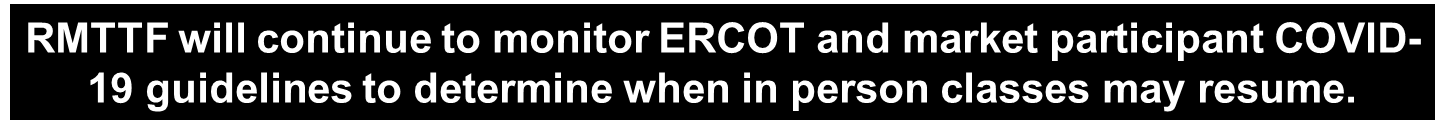 Update to RMS
Retail Market Training Task Force
Upcoming Retail Training
Marketrak, Inadvertent Gain Training  
	2 Half day training sessions 			WebEx only
 
Date:				Class:			Start Time:
Wednesday, March 2, 2022        MT – Part 1		8:30 AM 
Thursday, March 3, 2022	MT&IAG – Part 2	8:30 AM
Update to RMS
Retail Market Training Task Force
On-line ERCOT Retail Training Modules Available
MarkeTrak Series 
Marketrak Overview
Switch Hold Removal
Cancel With/Without  Approvals
Inadvertent Gains/Losses & Rescissions
Usage and Billing
Other D2D Subtypes
Bulk Insert
MarkeTrak Admin Functionality
Data Extract Variances (DEV) LSE Subtypes 
Data Extract Variances (DEV) Non-LSE Subtypes
Emails and Notifications
Reporting – Background & GUI 
Retail 101
Mass Transition
MarkeTrak modules to be updated reflecting tech refresh changes (new screenshots) by June 2022 prior to GO LIVE
Update to RMS
Retail Market Training Task Force
Accomplishments for 2021
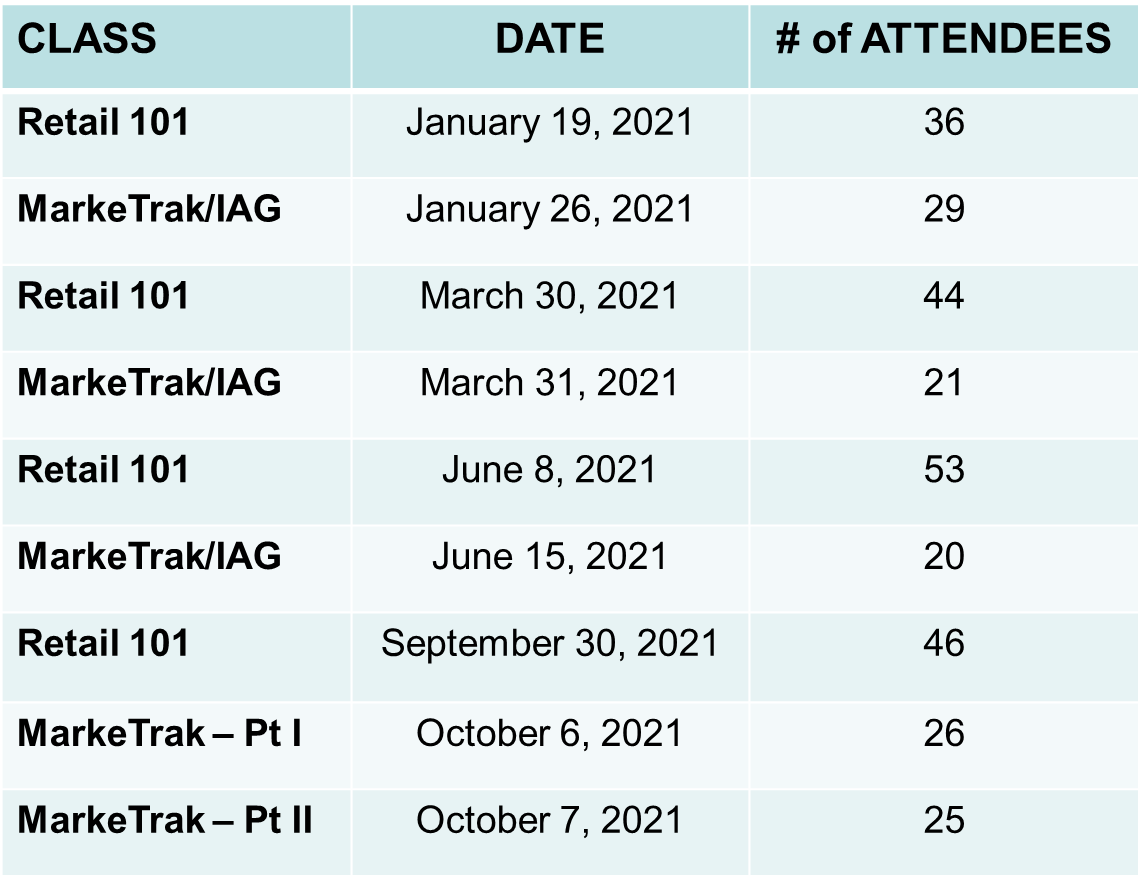 Update to RMS
Retail Market Training Task Force
Accomplishments for 2021 – cont.
Update to RMS
Retail Market Training Task Force
Goals for 2022
Update to RMS
Retail Market Training Task Force
Goals for 2022 – cont.
Update to RMS
Retail Market Training Task Force
Retail Market Training - Registration
Registration is required for ERCOT Instructor Led and ERCOT Web Based Training (WBT) sessions.

To complete registration, please follow the process below.  
Access the ERCOT Training Website through the following link http://www.ercot.com/services/training/
Click ‘Course Catalog’
Click your selected course  
Click ‘Schedule/Registration’ 
Click ‘Sign Up’ 
Log in (or create a log in) to register for the course.
Look for an email from ERCOT confirming registration for the course.

Note! Online modules are able to be completed in approximately 30 minutes or less.
Update to RMS
Retail Market Training Task Force
Upcoming RMTTF Meeting
Thursday, April 7th, 2022
9:30 AM

Primary Topics:
TX SET Training Module – Review
Retail Training Plan 2022